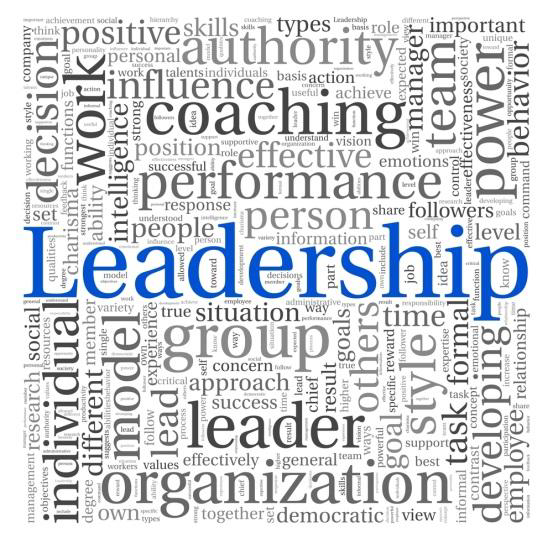 Who Are You
Your Style Makes You a Better Leader
Alan Cabelly, Ph. D., SHRM-SCP
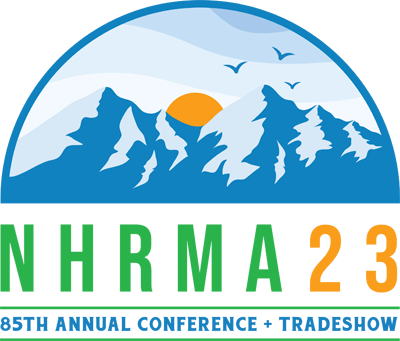 Portland Leadership Institute
www.PortlandLeadershipInstitute.com
alanc@pdx.edu  @AlanLeads 503-250-3758
September 20, 2023
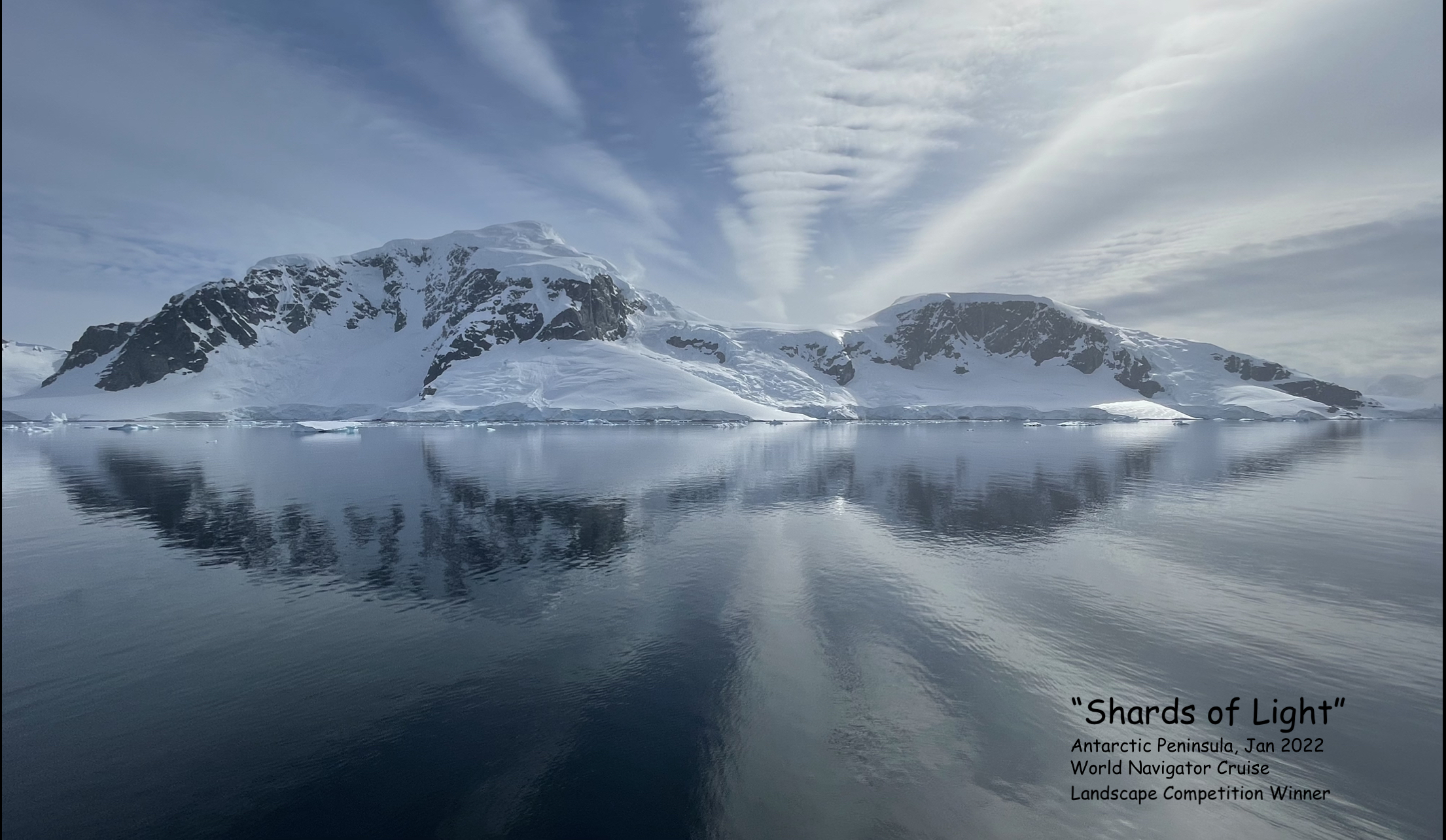 Today
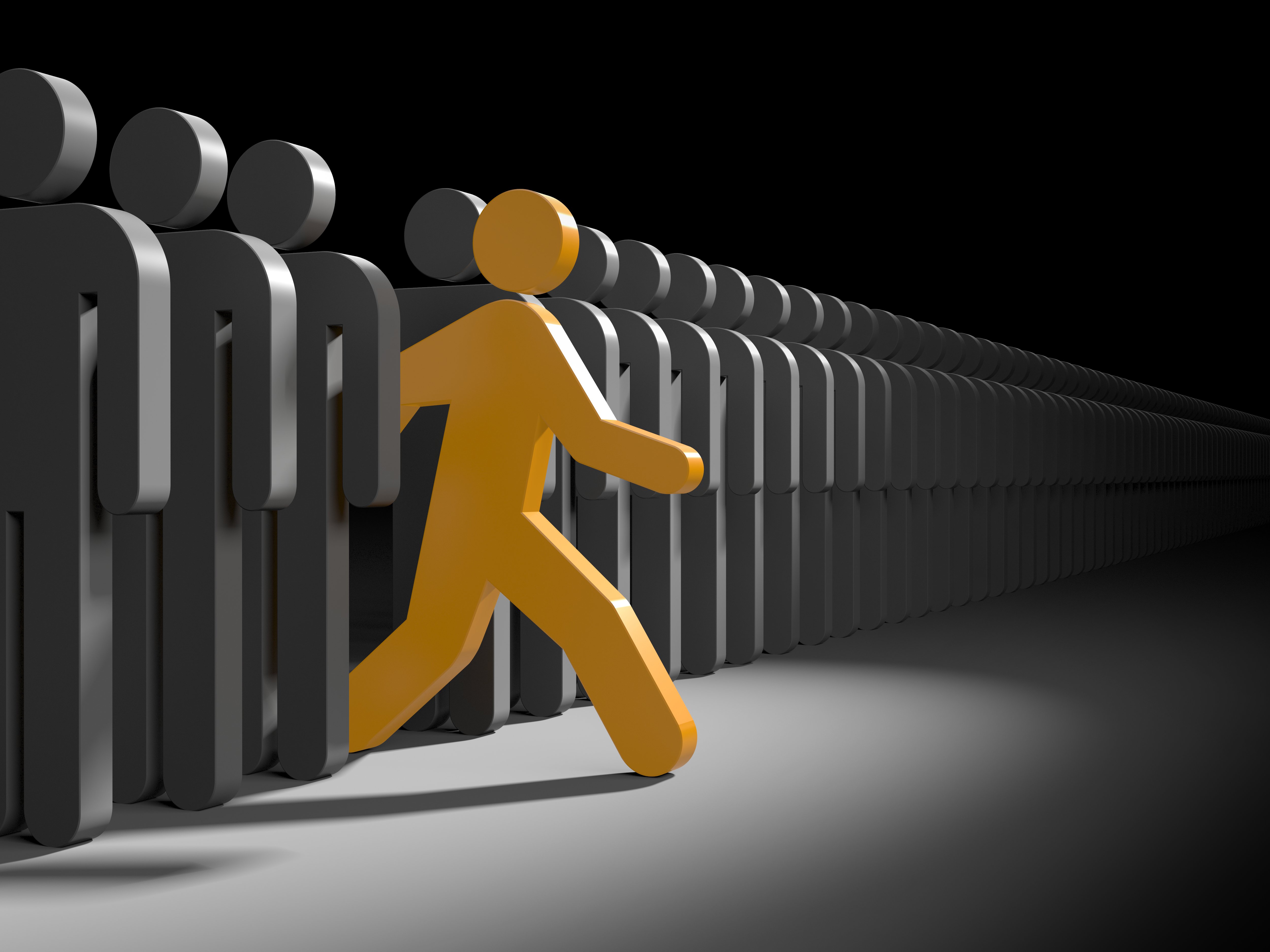 IMPACT!
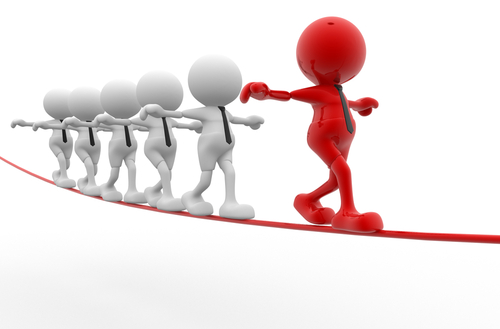 Perspective
Who’s telling the truth?
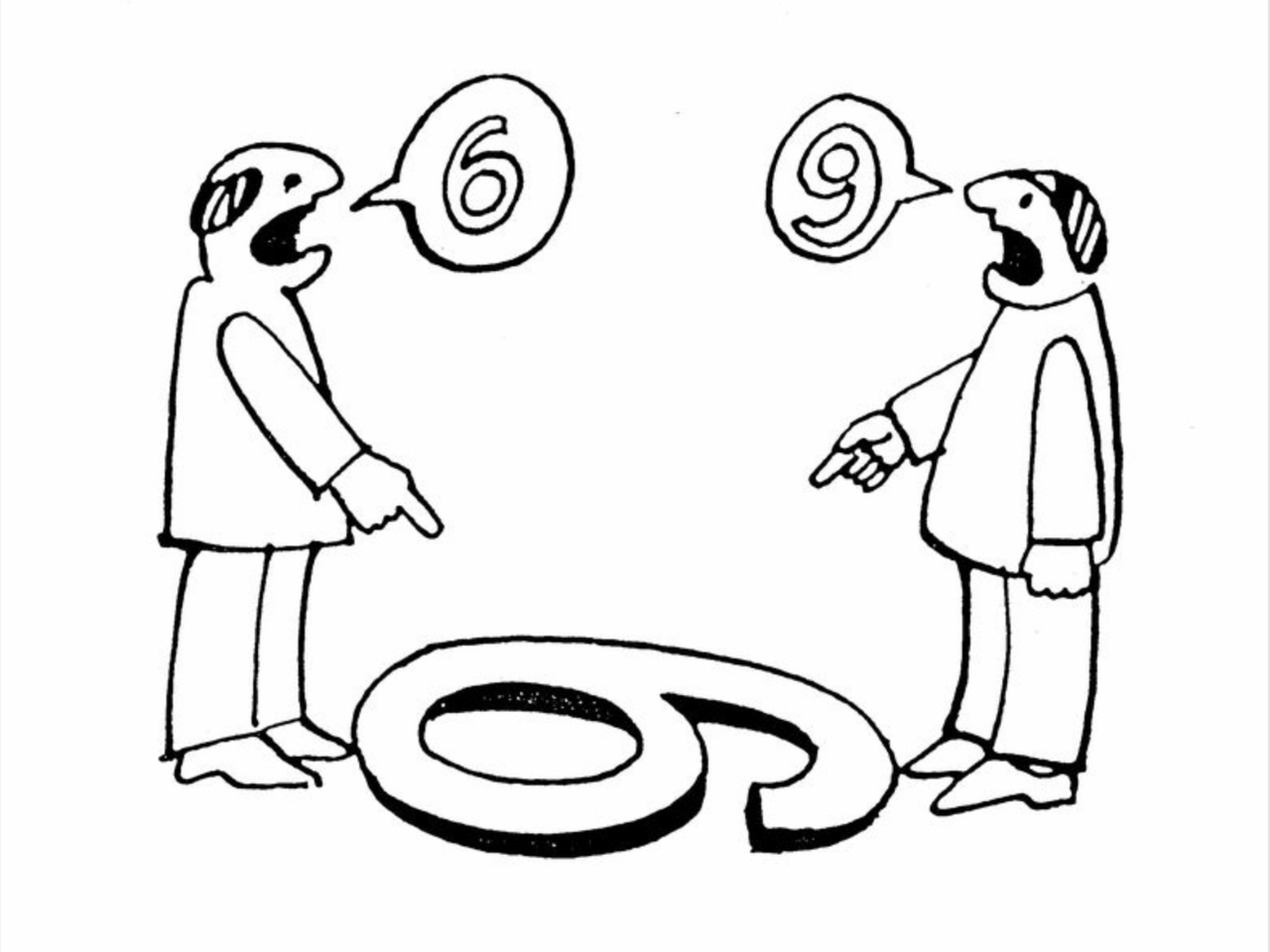 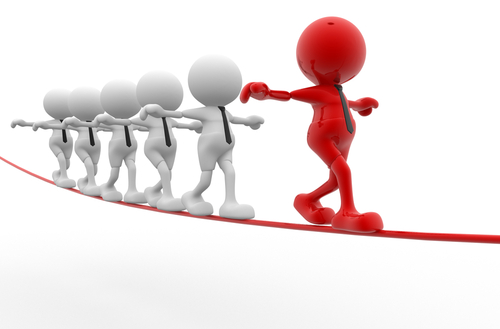 What Don’t You See?
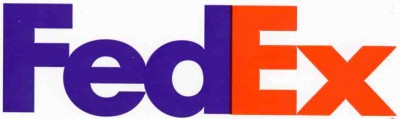 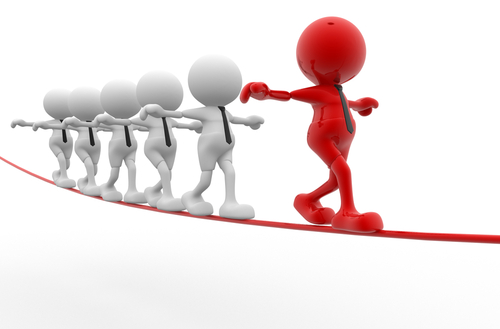 And Finally…..
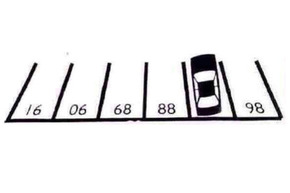 What space is this car parked in?
What’s your perspective??
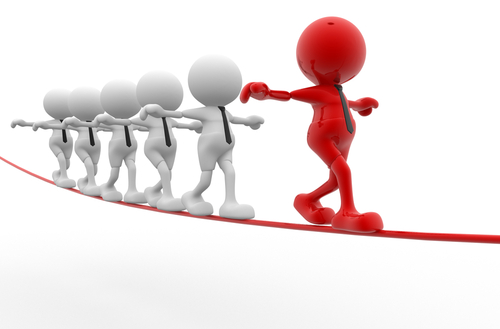 What are we looking at today?
What is Style?
Behavior vs. Personality
DiSC© Behavior Model
How do we communicate
How do we work within a team
How do you work with a... …
Talent Management
It’s all About Communicating Better to Effectively Manage and Lead Your Team
Outline
Active 
Fast Paced
Assertive
Enlightened
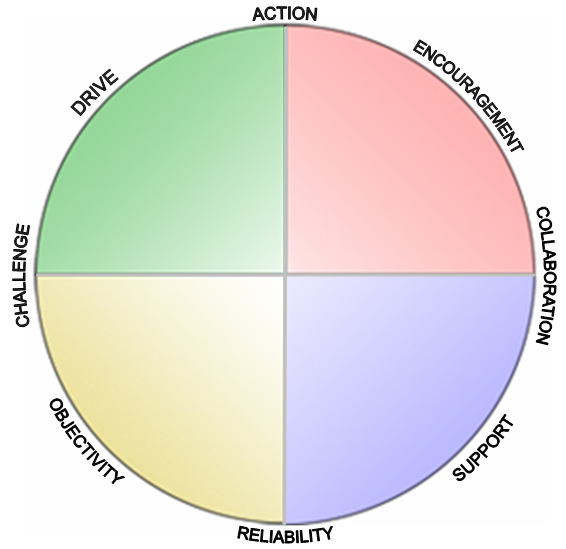 Alan            Jean
WHAT?
WHEN?
WHO?
D
DOMINANCE
i 
INFLUENCE
Encourage
Logical
Objective
Skeptical
Accepting
People Focused
Empathizing
Drive
CONSCIENTIOUSNESS
     C
STEADINESS
S
WHY?
HOW?
Objective
Concerned
Thoughtful
Methodical 
Calm
DiSC© Intro
Personality vs. Behavior
Who I am vs. What I do
You’re lazy vs. You don’t seem to be working as hard as you previously have
You can’t do numbers vs. I don’t understand the budget you produced
Myers-Briggs (and many others) vs. DiSC© 

So What
Leadership Matters
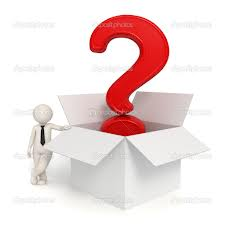 Personality Behavior
Different DiSC© assessments
DiSC© Classic
Simple Approach, affordable. Best for one introductory analysis
Everything DiSC© Catalyst
This is a suite of assessments, interactive analysis, additive assessments. Best for long term corporate work
DiSC© Workplace
DiSC© Management
DiSC© EQ
And there’s more…..
and freebies
DiSC©
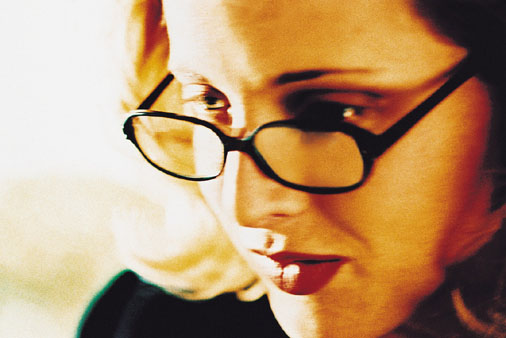 Who Are You
What is your DiSC style?
What is DiSC style of person X?  
   Highest dimensions
   Strength
DiSC Introduction:
Your Style
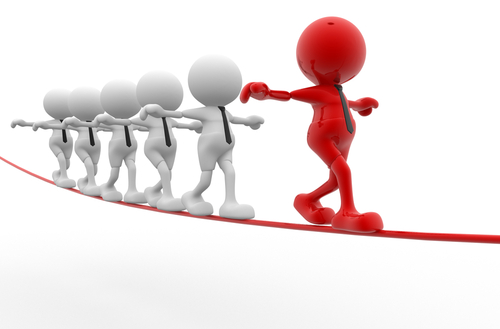 Discovering DiSC®
Focus on Yourself
---and---
Learn to Read People
Where are the people you work with?
Where are you?
Pick one person
DiSC Introduction:
Your Style
Active 
Fast Paced
Assertive
What’s DiSC© ?
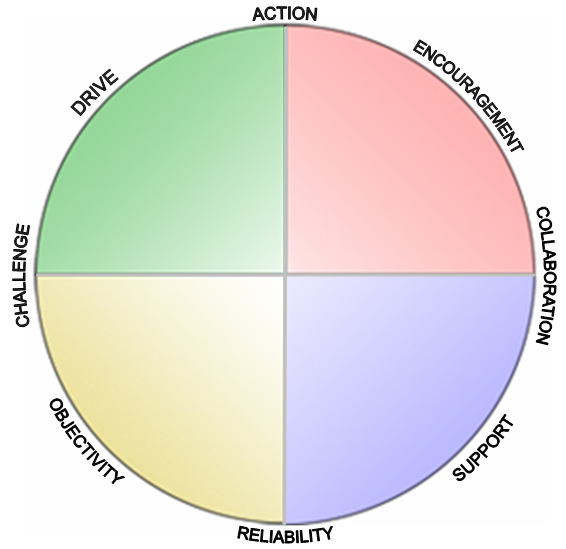 Are you more…?
D
DOMINANCE
i 
INFLUENCE
CONSCIENTIOUSNESS
     C
STEADINESS
S
Thoughtful
Methodical 
Calm
What’s DiSC© ?
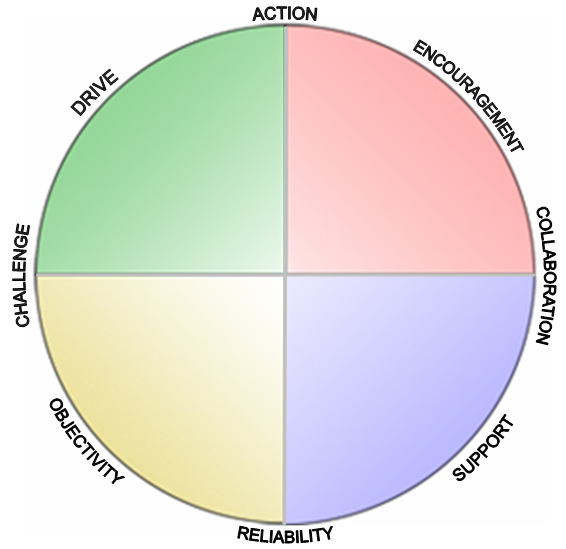 Are you more…?
D
DOMINANCE
i 
INFLUENCE
Logical
Objective
Skeptical
Accepting
People Focused
Empathizing
CONSCIENTIOUSNESS
     C
STEADINESS
S
Active 
Fast Paced
Assertive
Dynamic
Bold
Energizers and Schmoozers
Demanding Doers and Fixers
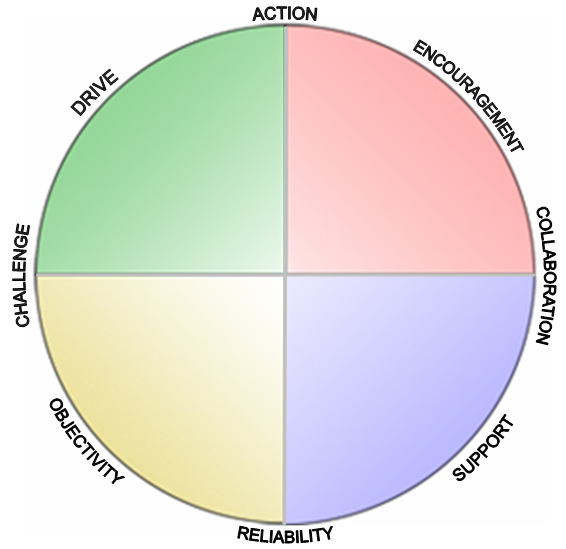 PUSH PEOPLE HARD
COMPETITIVE
STRONG WILLED
CHEERLEADER ENTHUSIASTIC EXPRESSIVE
i 





            INFLUENCE
D





DOMINANCE
WHAT/
WHEN?
WHO?
Accepting
People Focused
Empathizing
Receptive
Agreeable
Logical
Objective
Skeptical
Questioning
Challenging
“DRIVE”
“ENCOURAGE”
CONSCIENTIOUSNESS        





         C
STEADINESS





S
”OBJECTIVE”
“CONCERNED”
MEDIATOR ACCOMMODATING HARMONIZING
HOW?
WHY?
KEEP US FOCUSED ANALYTICAL PRIVATE
Stabilizers and Supporters
Thoughtful
Moderate Paced
Methodical 
Calm, Careful
Cautious Analyzers
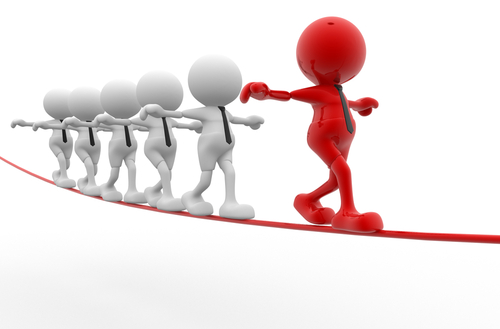 DiSC® Styles and the Environment
Perceives Self as More Powerful than the Environment
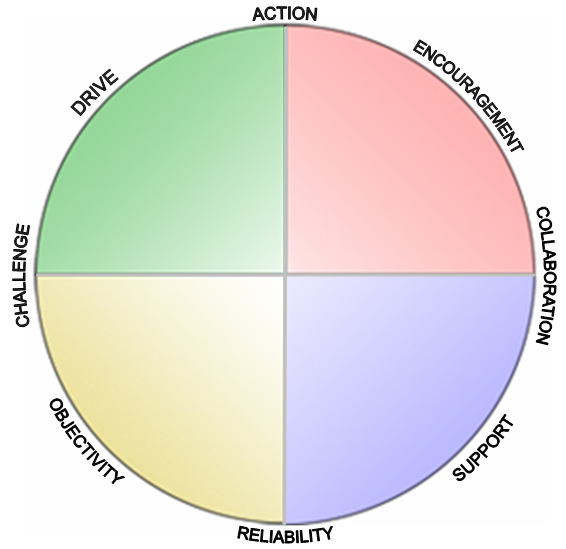 Tries to Persuade, Promote, or Influence Others
Tries to Change, Fix, or Control Things
Perceives an Unfavorable Environment
Perceives a Favorable Environment
D
i
C
S
Tries to be supportive, collaborative, and agreeable while keeping things stable
Tries to work within established rules, guidelines, and procedures to ensure accuracy and quality
“DRIVE”  “ENCOURAGE”




        ”OBJECTIVE” “CONCERNED”
Perceives Self as Less Powerful than the Environment
where WOULD you stand?
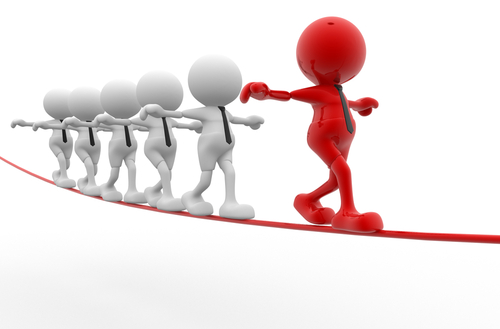 Active 
Fast Paced
Assertive
What/
When?
Who?
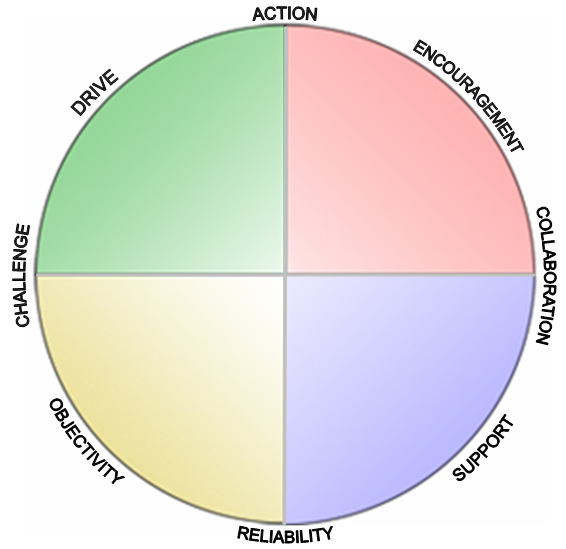 D
DOMINANCE
i 
INFLUENCE
Logical
Objective
Skeptical
Accepting
People Focused
Empathizing
CONSCIENTIOUSNESS
     C
STEADINESS
S
How?
Why?
“DRIVE”  “ENCOURAGE”




        ”OBJECTIVE” “CONCERNED”
Thoughtful
Methodical 
Calm
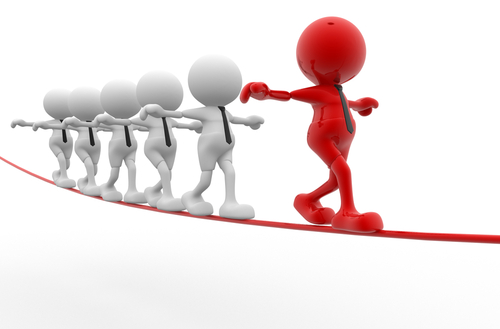 What would you Recommend
Spring at LCHRMA
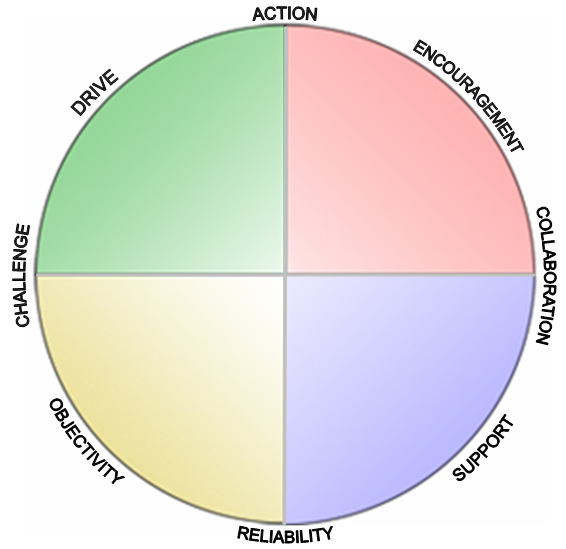 D
i
C
S
“DRIVE”  “ENCOURAGE”




        ”OBJECTIVE” “CONCERNED”
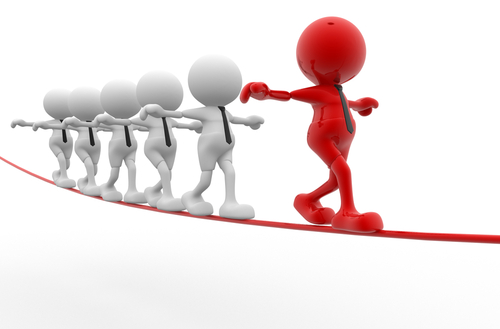 What would you Recommend
Today at NHRMA Conf
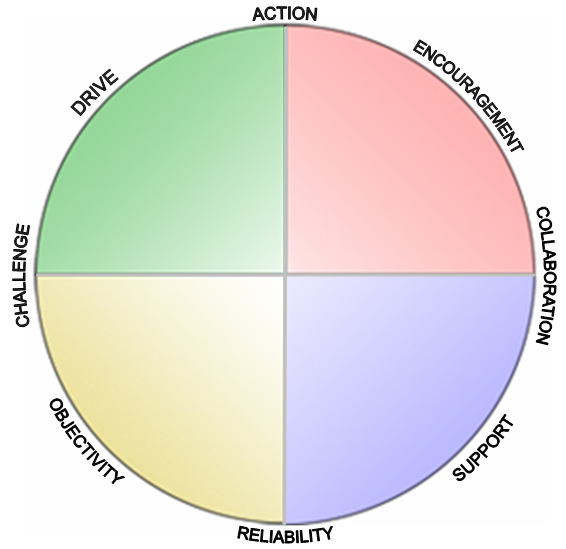 D
i
C
S
“DRIVE”  “ENCOURAGE”




        ”OBJECTIVE” “CONCERNED”
Personal Style:  How to use this Info
Embrace roles:  yours, and your team members’
High D, Dominance:  Drive, action, speed
High i, influence:  Energy and encouragement
High S, Steady:  Stable, support
High C, Conscientious:  Detail, accuracy, analysis

Communicate with your team, based on their individual needs
Be Enlightened
Use Personal Style Info
The Challenges of the Post Covid Era
How has YOUR Workplace and Workforce Changed
How do external workplace and workplace changes impact you?
What about your Management Team
Where are they on the “Resist Change/Accept Change continuum?
Impact of Millennials and Corona/Alpha Generation
and yes, the boomers are finally retiring

How can you use the knowledge you gained today to impact necessary changes in your organization
What’s Next
Build Your Team:  Leadership Matters
Communicate WITH them, not AT them
Dominance
Influence
Meet them where they’re at
Thank you
Conscientiousness
Steadiness
Style is changeable
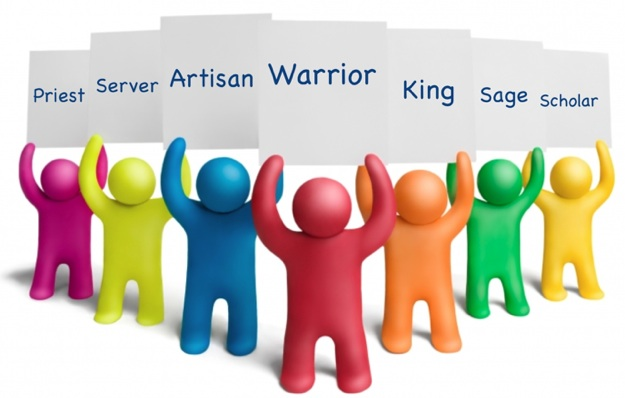 No style is better than any other
Be enlightened
Appendices
What do you do with a D? (think of a High D you know)
Do
Ask for ideas
Give them rope
Allow them to take the lead
Put them in the spotlight
Get aggressive on time demands
Congratulate them
Focus on the big picture
Support their team
Don’t
Micromanage them
Talk in circles
Eliminate their freedom to act
Stall
Focus on detail
Working with a D
What do you do with an i? (think of a High i you know)
Do
Be energetic/enthusiastic
Support their energy
Put them in the spotlight
Allow them to take charge of the situation
Celebrate accomplishments, theirs and others’
Show your feelings; ask about theirs
Don’t
Focus on detail
Focus on format/rules
Ignore fun
Isolate them
Ignore them
Take charge of their activities
Working with an   i
What do you do with an S? (think of a High S you know)
Do
Be calm
Prepare them for change
Explain why...
Team them up with others
Thank them for their flexibility
Ask them to assist and guide others
Give them a working format
Provide security
Give them time:  to think, to speak
Don’t
Surprise them
Be upset, or get them upset
Be ambiguous
Fake sincerity
Create rapid change
Push them to work alone
Ask them to work with difficult people
Stimulate conflict
Push them hard
Working with an S
What do you do with a C? (think of a High C you know)
Do
Be quiet and thoughtful
Warn them about impending change
Appeal to their expertise
Focus on their logic
Prepare agendas for meetings, especially difficult ones
Ask what they would like to do
Focus on the numbers
Give them time:  to think, to speak
Don’t
Ignore their expertise
Say a job does not have to be perfect
Mix socializing with business
Be ambiguous
Create needless meetings
Create needless celebrations
Surprise them
Ignore the rules
Working with a  C
How to use Personal Style Info
PORTLAND LEADERSHIP INSTITUTE
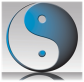 NOURISH THE LEADER WITHIN YOU             d                           www.PortlandLeadershipInstitute.org                    d
Alan Cabelly, Ph. D., SHRM-SCPalanc@pdx.edu 503-250-3758 @AlanLeads
Portland Leadership Institute
www.PortlandLeadershipInstitute.com
Alan Cabelly, Professor Emeritus, Portland State University, is a Nationally and Internationally Recognized Speaker, Teacher, and Consultant, the recipient of numerous teaching and other HR awards. His work focuses on Leadership Excellence in the 21st Century, Generational Relationships in the Workplace, and Teambuilding with the DiSC©. His personal mission is to help individuals increase their leadership skills and improve the functioning of their work teams.  Alan helps people find passion in their work life environment, leading to greater individual engagement and satisfaction, and increased organization productivity. His multigenerational family includes two grandsons and two granddaughters. In his spare time he gardens, mentors, and travels the world with his wife/partner Jean Benevento.